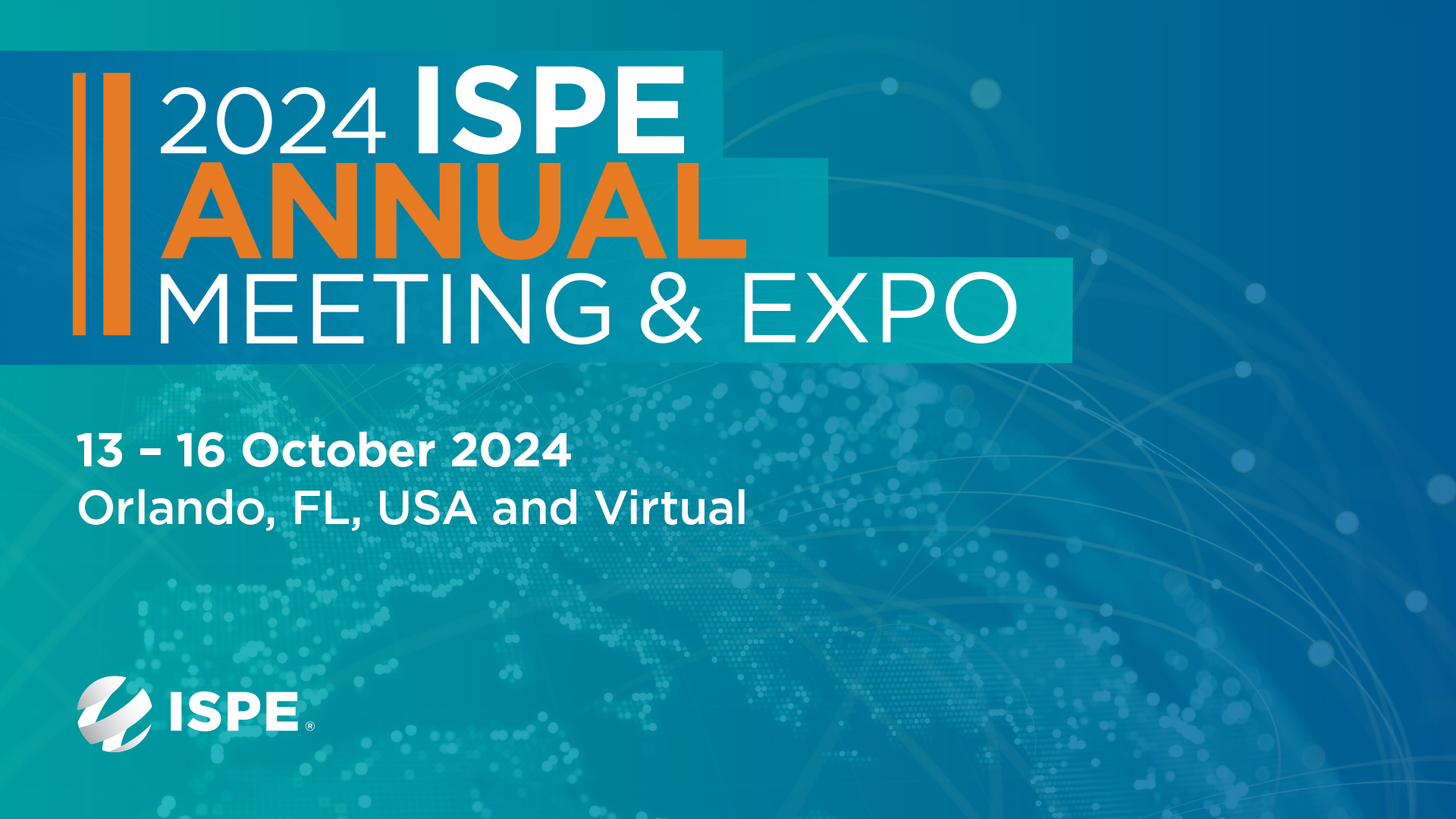 Title
Paragraph Copy
Title
Paragraph Copy